Ενότητα 3Οργανωσιακή διαχείριση
Υποενότητα 1: Καθορισμός επιχειρησιακών δομών και πολιτικών
Δραστηριότητα εξοικείωσης
Παιχνίδι μιας λέξης
«Δομή»
[Speaker Notes: https://wordwall.net/resource/38035766/emergeicebreakerrandom-questions]
Επισκόπηση
Η υποενότητα αυτή έχει ως στόχο να ενισχύσει τις γνώσεις των εκπαιδευομένων σχετικά με τις διαθέσιμες επιχειρησιακές δομές και μεθόδους για τις ΟΚτΠ, συμπεριλαμβανομένων συγκεκριμένων περιπτωσιολογικών μελετών και πραγματικών παραδειγμάτων.

Με την ολοκλήρωση αυτής της υποενότητας, οι συμμετέχοντες θα πρέπει να είναι σε θέση να:
κατανοούν τους διάφορους διαθέσιμους τύπους οργανωτικών δομών
διακρίνουν την καταλληλότερη οργανωτική δομή για την ΟΚτΠ
επιλέγουν και να υιοθετούν την καταλληλότερη οργανωτική δομή για την ΟΚτΠ
Καθορισμός των οργανωτικών δομών (ΟΚτΠ)
Παρακολουθήστε αυτό το βίντεο και συζητήστε τις παρακάτω ερωτήσεις:

Ποιοι είναι οι τύποι οργανωτικών δομών στη διοίκηση;
Ποια είναι τα πλεονεκτήματα και τα μειονεκτήματά τους;
Τι ταιριάζει καλύτερα στο περιβάλλον σας;
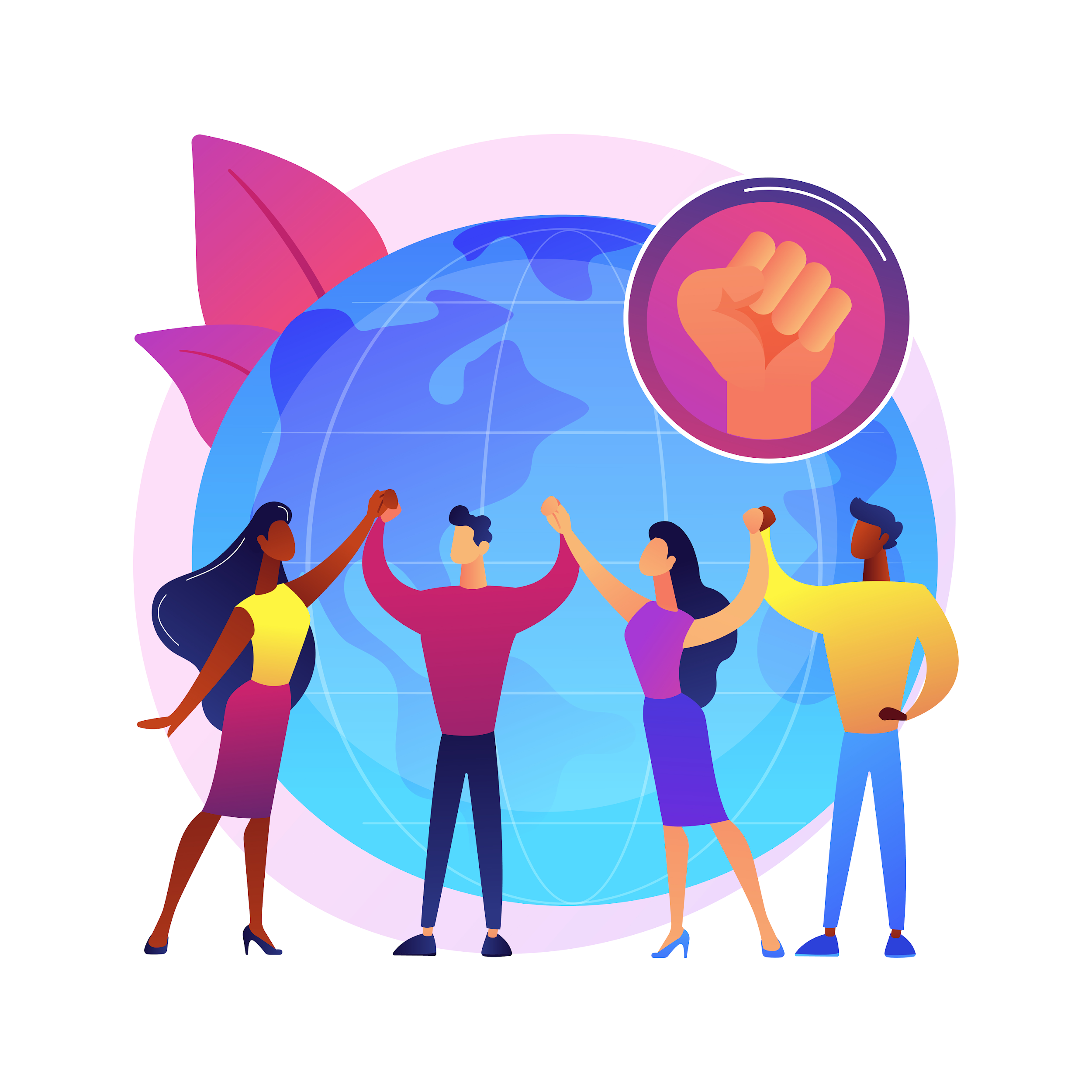 [Speaker Notes: Πηγή εικόνας: https://www.freepik.com/free-vector/youth-empowerment-abstract-concept-illustration-children-young-people-take-charge-take-action-improve-life-quality-democracy-building-youth-activism-involvement_10783087.htm#query=community%20impact&position=2&from_view=keyword&track=ais]
Καθορισμός των οργανωτικών δομών (ΟΚτΠ) (συνέχεια)
«Κάθε εταιρεία έχει δύο οργανωτικές δομές: Η μια είναι γραμμένη στα γραφήματα και η άλλη είναι η καθημερινή σχέση των ανδρών και των γυναικών στον οργανισμό».
Harold Geneen
[Speaker Notes: Amerland, D. (n.d.).Hierarchy. www.linkedin.com. https://www.linkedin.com/pulse/hierarchy-david-amerland-/]
Καθορισμός των οργανωτικών δομών (ΟΚτΠ) (συνέχεια)
Οι Οργανώσεις της Κοινωνίας των Πολιτών (ΟΚτΠ) είναι εθελοντικές οργανώσεις και διαφέρουν από τους κυβερνητικούς και εμπορικούς κερδοσκοπικούς φορείς. 
Η κατεύθυνση και η διακυβέρνηση των ΟΚτΠ αποφασίζεται από τα μέλη της εκλογικής τους περιφέρειας ή τους πολίτες.
Οι ΟΚτΠ δημιουργούνται με βάση διάφορες εκτιμήσεις, όπως φιλανθρωπικές, πολιτιστικές, επιστημονικές, ηθικές, θρησκευτικές ή άλλες.
Λειτουργούν σε τοπικό, εθνικό ή διεθνές επίπεδο.
[Speaker Notes: Όλες οι ΟΚτΠ μοιράζονται ένα κοινό χαρακτηριστικό: δεν έχουν σημαντική κυβερνητικά ελεγχόμενη εκπροσώπηση ή συμμετοχή.]
Τύποι οργανωτικών δομών (ΟΚτΠ)
Γραφειοκρατικές δομές
Ιεραρχικές οργανωτικές δομές
Λειτουργικές οργανωτικές δομές
Οργανωτικές δομές τμημάτων
Δομές μήτρας
Επίπεδες οργανωτικές δομές
Κυκλικές οργανωτικές δομές
Ομαδική οργανωτική δομή. 
Οργανωτική δομή με βάση το δίκτυο
Τι είδους οργανωτικές δομές 
γνωρίζετε;
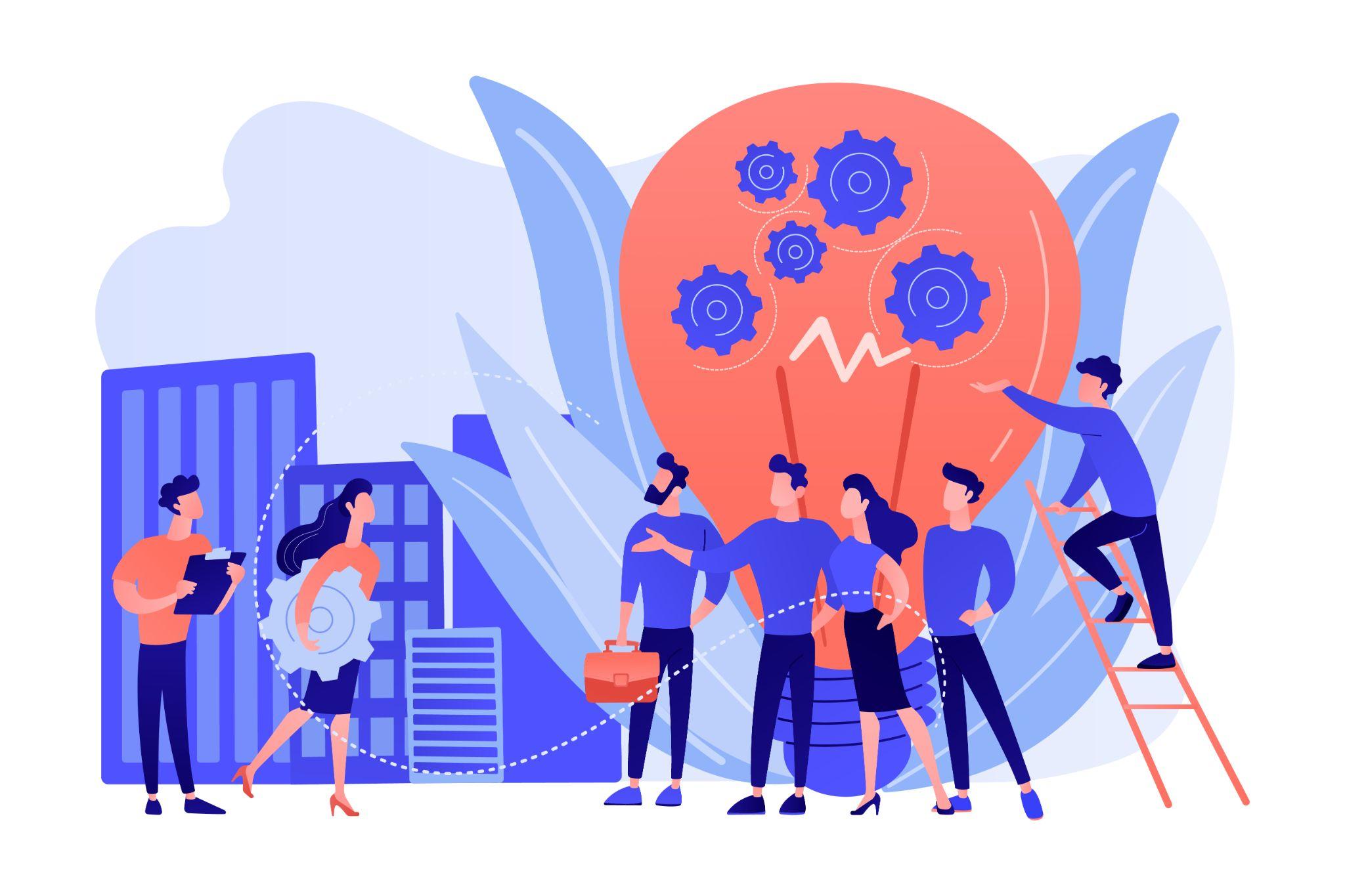 [Speaker Notes: Πηγή εικόνας: https://www.freepik.com/free-vector/company-newcomers-personnel-staff_12084777.htm#query=civil%20society%20organisation&position=39&from_view=search&track=country_rows_v2]
Τύποι οργανωτικών δομών (ΟΚτΠ)
Γραφειοκρατικές δομές
Ιεραρχικές οργανωτικές δομές
Λειτουργικές οργανωτικές δομές
Οργανωτικές δομές τμημάτων
Δομές μήτρας (matrix structure)
Επίπεδες οργανωτικές δομές
Κυκλικές οργανωτικές δομές
Ομαδική οργανωτική δομή 
Οργανωτική δομή με βάση το δίκτυο
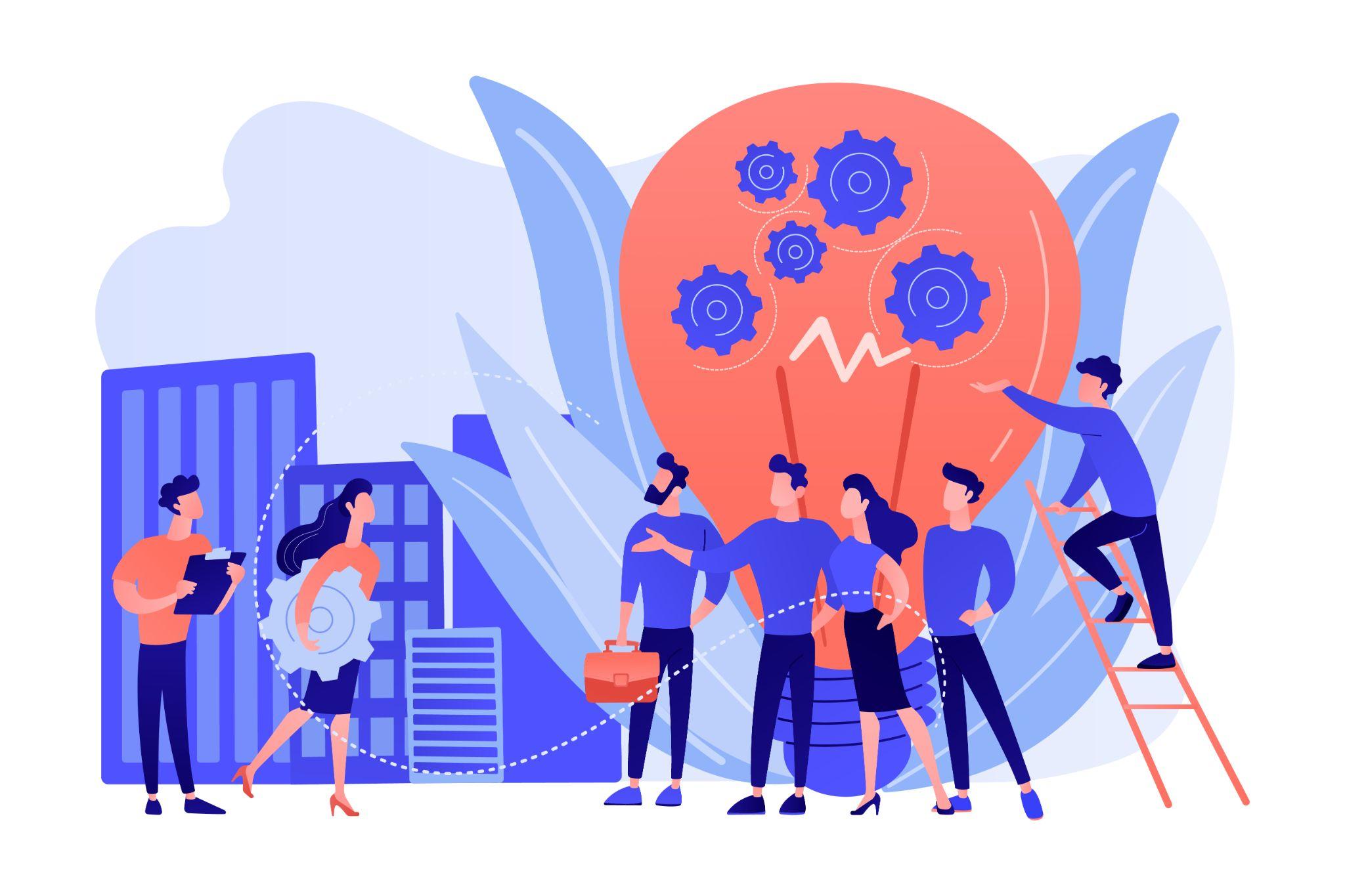 [Speaker Notes: Πηγή εικόνας: https://www.freepik.com/free-vector/company-newcomers-personnel-staff_12084777.htm#query=civil%20society%20organisation&position=39&from_view=search&track=country_rows_v2]
Γραφειοκρατικές δομές
Μια γραφειοκρατική δομή χαρακτηρίζεται από μια καλά οργανωμένη ιεραρχία που λειτουργεί με μεγάλη τυπικότητα.
Παράδειγμα: η ομοσπονδιακή κυβέρνηση των Ηνωμένων Πολιτειών, η οποία διαθέτει δεκάδες διαφορετικά τμήματα και υπηρεσίες, η καθεμία με τον δικό της τομέα ευθύνης.
2. Ιεραρχική οργανωτική δομή
Μια κοινή ρύθμιση για μεγαλύτερες επιχειρήσεις και οργανισμούς είναι ένα ιεραρχικό πλαίσιο. Περιλαμβάνει διάφορα επίπεδα εξουσίας και μια αλυσίδα διοίκησης που συνδέει πολλαπλά επίπεδα διοίκησης εντός του οργανισμού. Η διαδικασία λήψης αποφάσεων τείνει να είναι τυπική και ακολουθεί μια προσέγγιση από πάνω προς τα κάτω.
Παράδειγμα: Η Amazon είναι ένα παράδειγμα οργανισμού με ιεραρχική δομή, κυρίως λόγω του μεγέθους της. Ως ο μεγαλύτερος έμπορος λιανικής πώλησης μέσω διαδικτύου, η εταιρεία απασχολεί σήμερα περίπου 560.000 άτομα σε όλο τον κόσμο. Με την ιεραρχική δομή, όλοι οι υπάλληλοι της Amazon αναφέρονται στον ιδρυτή και διευθύνοντα σύμβουλο, Jeff Bezos (παράδειγμα από το wakelet)
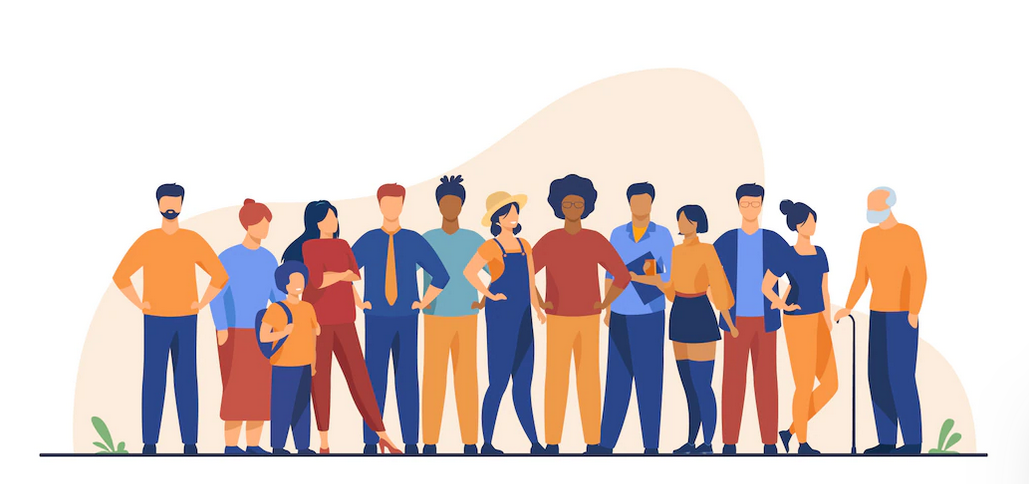 [Speaker Notes: Πηγή: https://wakelet.com/wake/wzLjENH0xcRYcuy-9_9yD]
3. Λειτουργική οργανωτική δομή
Η λειτουργική οργανωτική δομή είναι μια ταξινόμηση της οργανωτικής δομής όπου οι επιχειρήσεις διαρθρώνονται με βάση τους ρόλους και τις δεξιότητές τους σε μικρότερες ομάδες ή τμήματα. Αυτές οι ομάδες ή τα τμήματα μπορεί να αποτελούνται από τομείς, όπως οι πωλήσεις, το μάρκετινγκ, η παραγωγή ή η πληροφορική.
Παράδειγμα: Ένα παράδειγμα λειτουργικής δομής του πραγματικού κόσμου είναι τα Starbucks. Η εταιρεία έχει τρία τμήματα με επικεφαλής έναν αντιπρόεδρο. Ο αντιπρόεδρος υποστηρίζεται από διευθυντές τμημάτων που αναφέρονται σε δύο ανώτερους διευθυντές. Γενικά, η εταιρεία έχει υπαλλήλους χαμηλότερου επιπέδου που εργάζονται σε διαφορετικά τμήματα. (το παράδειγμα λήφθηκε από το coursehero)
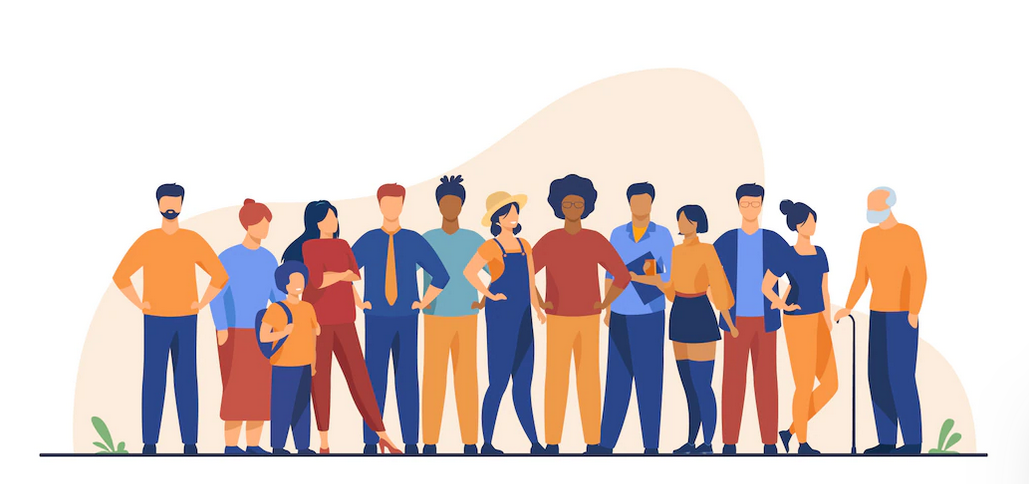 [Speaker Notes: Πηγή: https://www.coursehero.com/file/161768951/Functional-Organizational-Structure-Advantagesdocx/]
4. Οργανωτική δομή τμημάτων
Η τμηματική οργανωτική δομή είναι ένα πλαίσιο στο οποίο μια εταιρεία διαχωρίζει τους υπαλλήλους της με βάση τα προϊόντα ή τις αγορές και όχι με βάση τους ρόλους τους. Ενώ ορισμένες εταιρείες έχουν ξεχωριστά τμήματα για το μάρκετινγκ, τις πωλήσεις και τις επικοινωνίες, μια τμηματική οργάνωση δημιουργεί ομάδες, που εστιάζουν σε συγκεκριμένες περιοχές ή προϊόντα.
Παράδειγμα: μια μεγάλη εταιρεία όπως η General Electric έχει τμήματα για ηλεκτρονικά, μεταφορές και αερομεταφορές, το καθένα με τη δική του ομάδα λογιστών, εμπόρων κ.λπ.
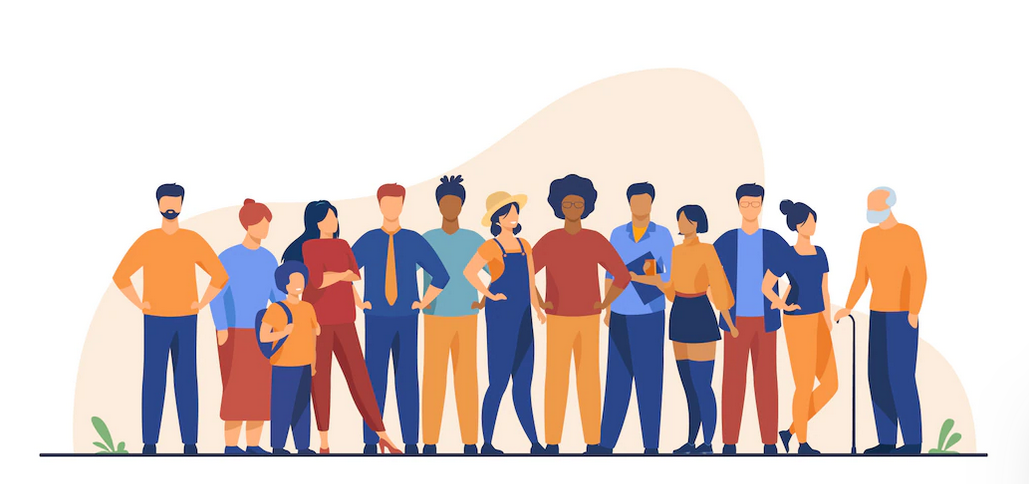 [Speaker Notes: Πηγή: https://www.coursehero.com/file/119164295/Case-3docx/]
5. Δομή μήτρας
Πρόκειται για μια εταιρική δομή στην οποία οι ομάδες αναφέρονται σε πολλαπλούς ηγέτες. Αυτός ο σχεδιασμός προωθεί την ανοιχτή επικοινωνία μεταξύ των ομάδων και μπορεί να διευκολύνει τη δημιουργία καινοτόμων προϊόντων και υπηρεσιών. Με τη χρήση αυτής της δομής, οι ομάδες είναι σε θέση να αποφεύγουν την ανάγκη για συχνή αναπροσαρμογή κάθε φορά που ξεκινά ένα νέο έργο.
Παράδειγμα: Η Nike έχει οργανωτική δομή matrix με μεγάλη προτίμηση στα γεωγραφικά και περιφερειακά τμήματα. Στην κορυφή της ιεραρχίας της Nike βρίσκεται η παγκόσμια εταιρική ηγεσία με έδρα το Beaverton, Oregon (Παράδειγμα από Bliss Tulle)
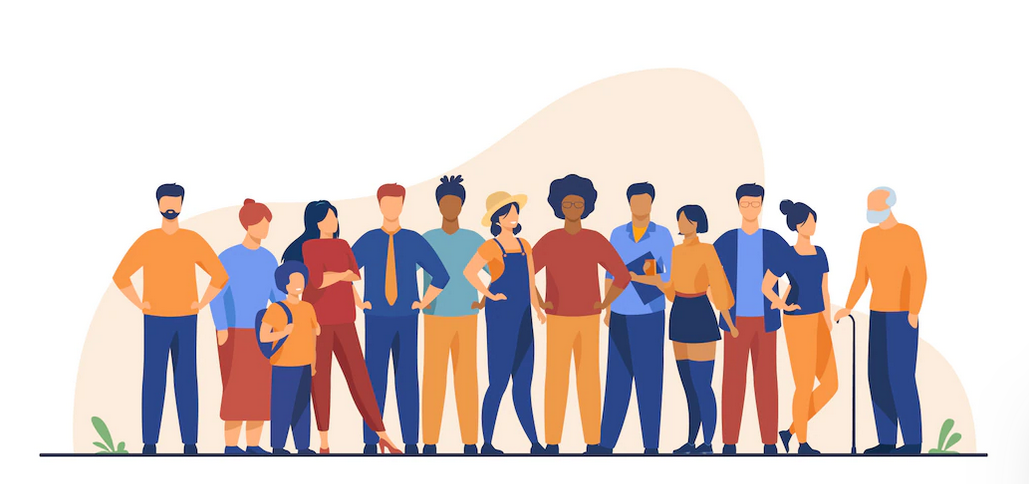 [Speaker Notes: Πηγή: https://blisstulle.com/how-many-levels-of-management-are-there-for-nike/]
6. Επίπεδη οργανωτική δομή
Μια επίπεδη οργανωτική δομή χαρακτηρίζεται από την ύπαρξη ελάχιστων ή μηδενικών επιπέδων διοίκησης μεταξύ του εργατικού δυναμικού και των ανώτατων στελεχών. Σε αυτόν τον τύπο δομής, τα μεσαία στελέχη απουσιάζουν σε μεγάλο βαθμό, με αποτέλεσμα περισσότερες αρμοδιότητες και ευθύνες λήψης αποφάσεων να ανατίθενται στους εργαζόμενους σε επιχειρησιακό επίπεδο.
Παράδειγμα: Ένα διάσημο παράδειγμα εταιρείας με επίπεδη οργανωτική δομή είναι η Google. Η Google έχει μια μοναδική δομή στην οποία οι εργαζόμενοι μπορούν να μετακινούνται προς τα πάνω ή προς τα κάτω εντός της εταιρείας ανάλογα με τις ανάγκες. Αυτή η δομή επιτρέπει τη δημιουργικότητα και την καινοτομία να ανθίσουν (παράδειγμα από study.com)
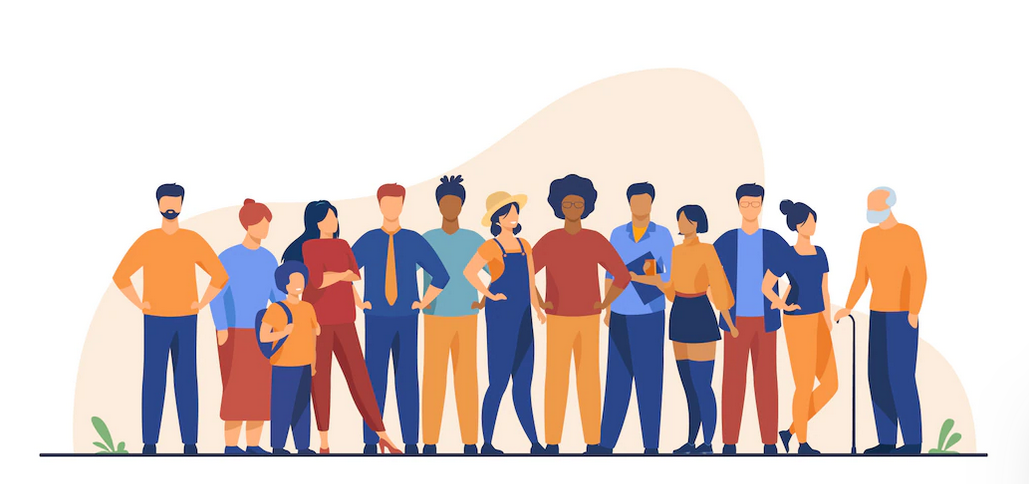 [Speaker Notes: Πηγή: https://study.com/learn/lesson/flat-organizational-structure-hierarchy-examples.html]
7. Κυκλική οργανωτική δομή
Μια κυκλική οργανωτική δομή χρησιμοποιεί μια ιεραρχική διάταξη για την αναπαράσταση των υπαλλήλων υψηλότερου επιπέδου, που είναι τοποθετημένοι στους εσωτερικούς δακτυλίους ενός κύκλου, ενώ οι υπάλληλοι χαμηλότερου επιπέδου απεικονίζονται στους εξωτερικούς δακτυλίους.
Παράδειγμα: Η FREITAG δεν είναι μόνο δεσμευμένη στην κυκλική οικονομία, αλλά είναι επίσης οργανωμένη σε κύκλους. Το 2016, η εταιρεία, η οποία εξακολουθεί να ανήκει στους αδελφούς Freitag, κατήργησε την κλασική ιεραρχία, συμπεριλαμβανομένης της διοίκησης, και εισήγαγε την οργανωτική μορφή Holacracy. Το κλασικό οργανόγραμμα έχει γίνει ένα αστικό τοπίο στο οποίο δεν υπάρχει πλέον διοίκηση, αλλά αυτοοργανωμένα κύτταρα, που αναπαρίστανται ως κτίρια. Η ιεραρχία εξακολουθεί να υπάρχει, αλλά με συνέπεια από τους επαγγελματικούς ρόλους. Ο παράγοντας επιτυχίας είναι η διαφανής επικοινωνία. (Παράδειγμα από fuorisalone)
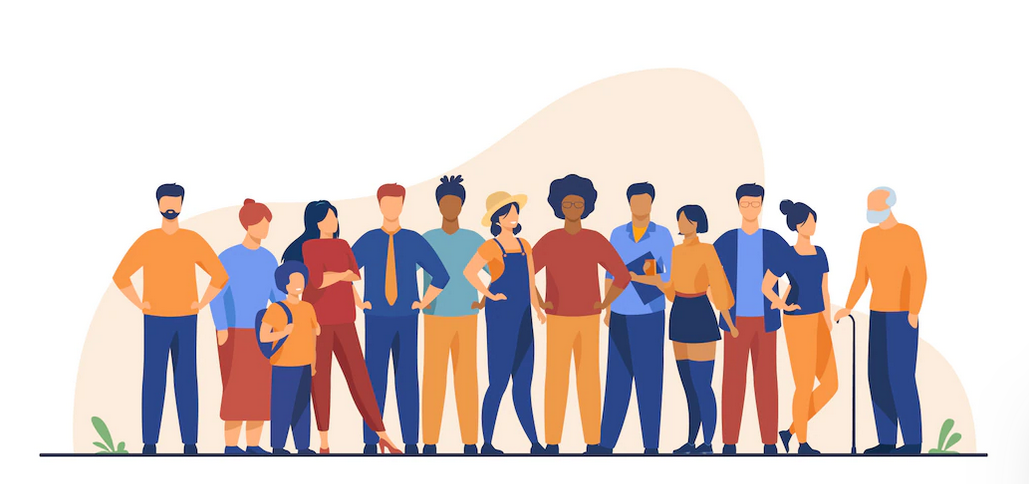 [Speaker Notes: Πηγή: https://www.fuorisalone.it/en/brand/834/FREITAG]
8. Ομαδική οργανωτική δομή
Οι οργανωτικές δομές που βασίζονται σε ομάδες αποτελούνται από ομάδες που συνεργάζονται για την επίτευξη ενός κοινού στόχου, ενώ παράλληλα επικεντρώνονται στα ατομικά τους καθήκοντα. Οι δομές αυτές χαρακτηρίζονται από μειωμένη ιεραρχία και διαθέτουν ευέλικτα πλαίσια, που προωθούν την επίλυση προβλημάτων, τη λήψη αποφάσεων και την ομαδική εργασία.
Παράδειγμα: Μια δομή οργάνωσης που βασίζεται σε ομάδες μπορεί να επιτρέψει την ταχεία αναστάτωση των επιχειρήσεων. Για παράδειγμα, σε κάθε νέα πόλη στην οποία επεκτείνεται, η Uber βασίζεται σε ένα τριμερές μοντέλο ηγεσίας που αποτελείται από έναν γενικό διευθυντή πόλης, έναν διευθυντή κοινότητας και έναν διευθυντή επιχειρήσεων οδηγών. (Παράδειγμα από την Deloitte)
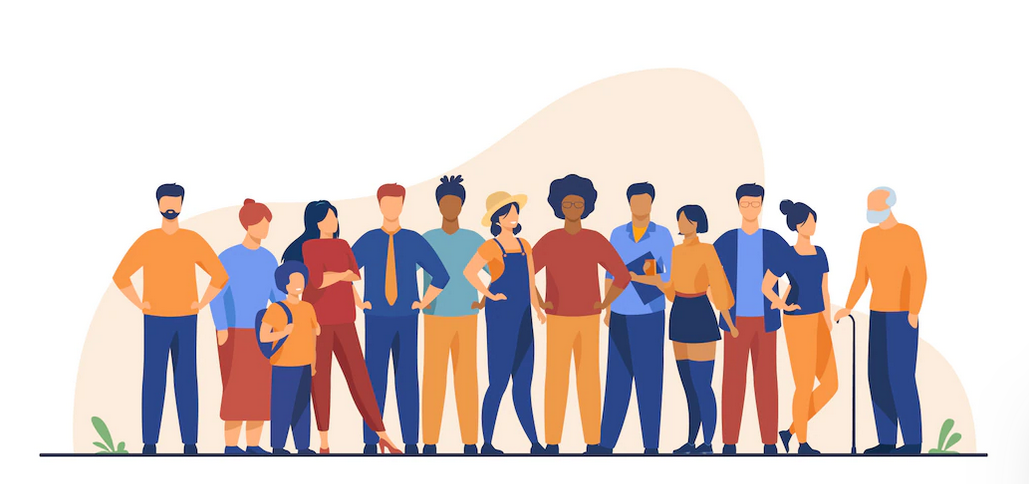 [Speaker Notes: Πηγή: https://www2.deloitte.com/us/en/insights/focus/human-capital-trends/2016/organizational-models-network-of-teams.html]
9. Οργανωτική δομή του δικτύου
Μια δικτυακή οργανωτική δομή χαρακτηρίζεται από την ομαδοποίηση εργαζομένων με παρόμοιες ειδικότητες εντός ενός οργανισμού. Αυτοί οι εξειδικευμένοι υπάλληλοι σχηματίζουν συμπράξεις ή συνεργασίες με άλλους ειδικούς από διάφορα τμήματα του οργανισμού, για να αναλάβουν νέα έργα και να εργαστούν συλλογικά για την επίτευξη ενός κοινού στόχου.
Παράδειγμα: Η H&M (Hennes & Mauritz), μια πολύ δημοφιλής μάρκα που έχει οπαδούς σε όλο τον κόσμο.  Η H&M έχει αναθέσει την παραγωγή και την επεξεργασία των προϊόντων της σε διάφορες χώρες κυρίως της Ασίας και της Νοτιοανατολικής Ασίας.  Η H&M είναι η βασική εταιρεία στην περίπτωσή της. Όπως φαίνεται, η βασική εταιρεία κατανέμει τις λειτουργίες της σε διάφορες εταιρείες οι οποίες, στην προκειμένη περίπτωση, βρίσκονται σε διαφορετικές χώρες: εταιρεία ανάπτυξης προϊόντων στην Αυστραλία, εταιρεία τηλεφωνικού κέντρου στη Νέα Ζηλανδία, εταιρεία λογιστηρίου στην Αυστραλία, εταιρεία διανομής στη Σιγκαπούρη και εταιρεία παραγωγής στη Μαλαισία (παράδειγμα που έχει ληφθεί από την coursehero)
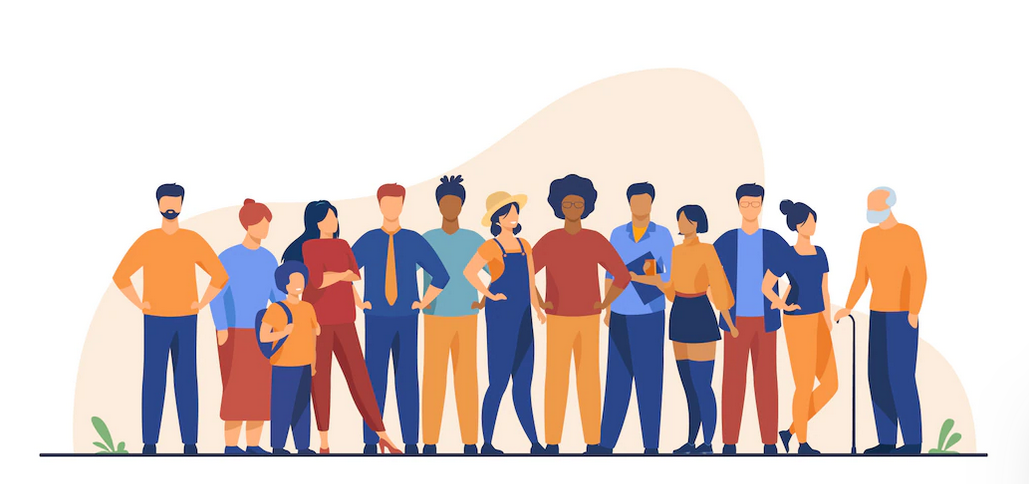 [Speaker Notes: Πηγή: https://www.coursehero.com/file/195393302/2-dec-geopptx/]